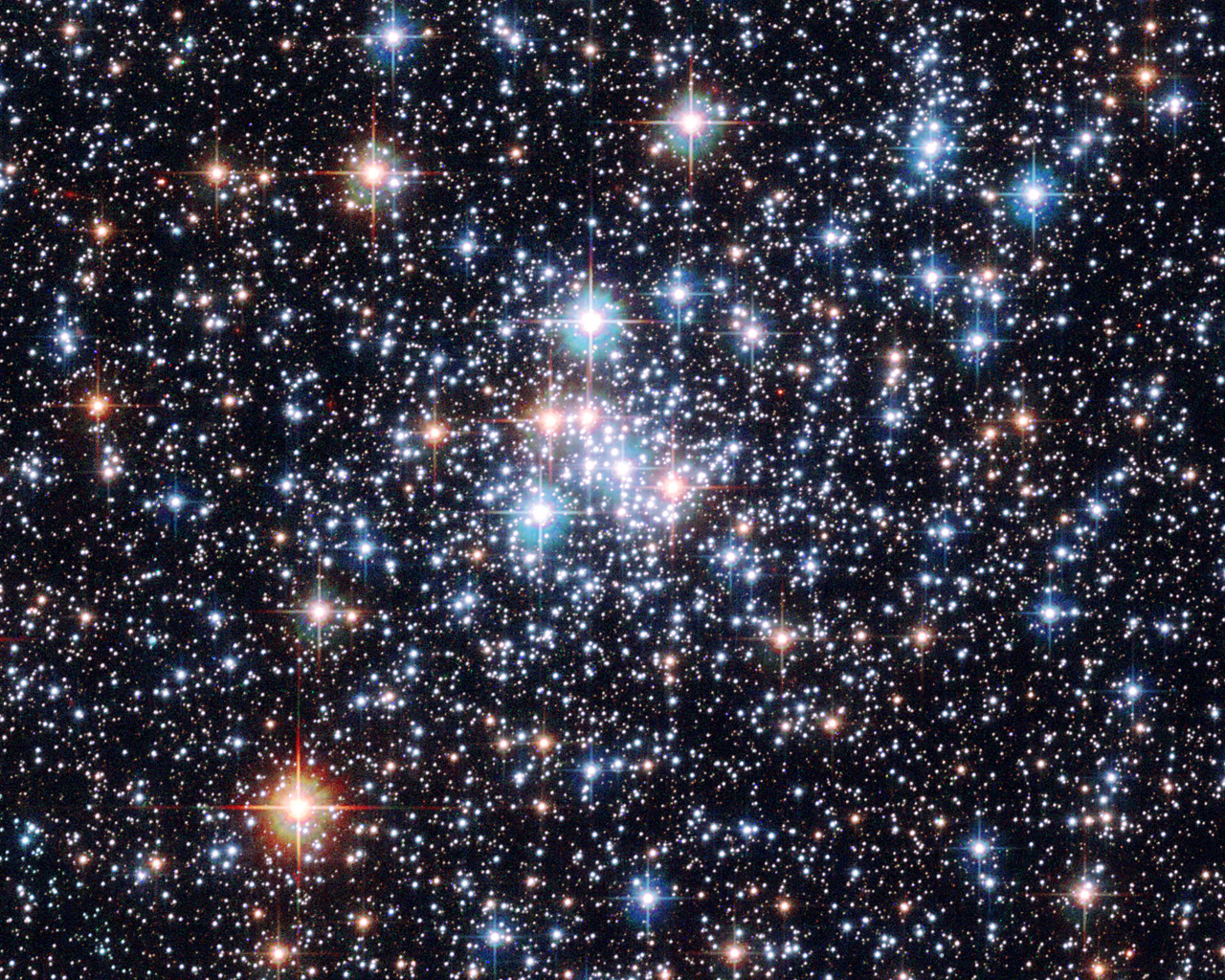 КОСМОС
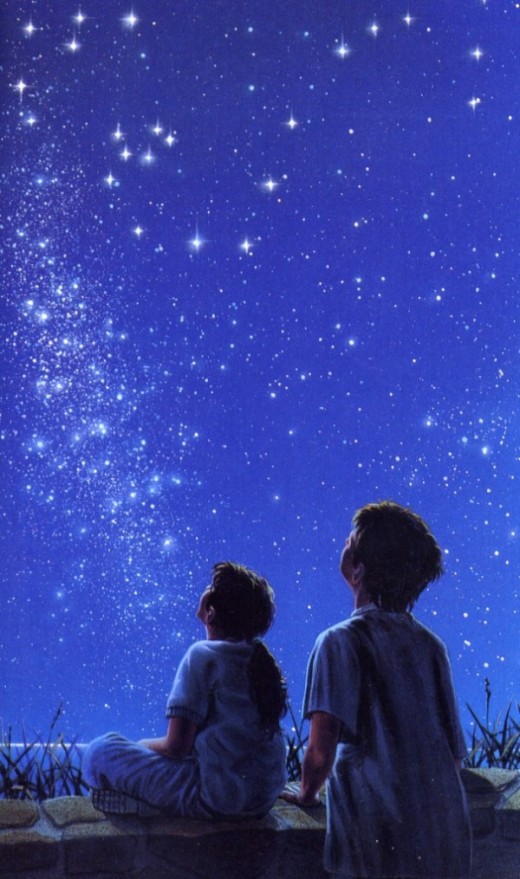 12 апреля 
1961 года 
советский космонавт 
Юрий Алексеевич
Гагарин 
впервые в мире совершил
полет в космос.
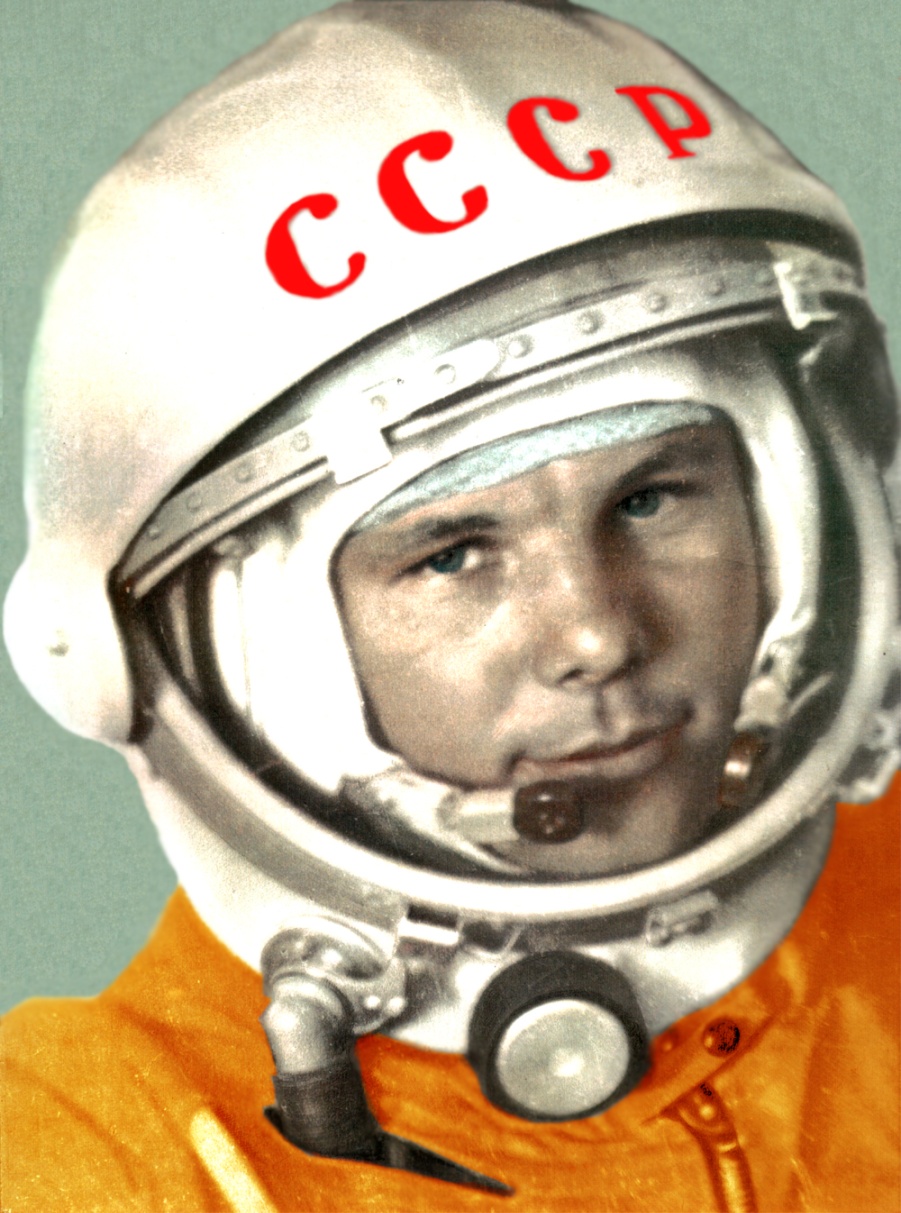 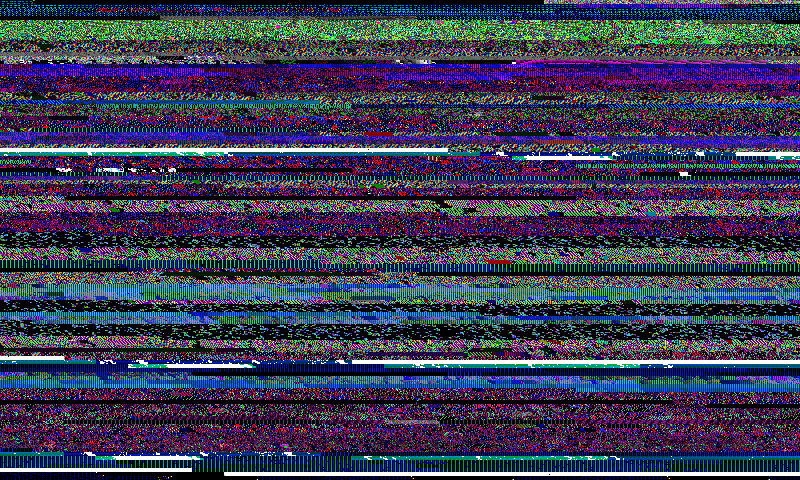 SOS!	SOS!		SOS!
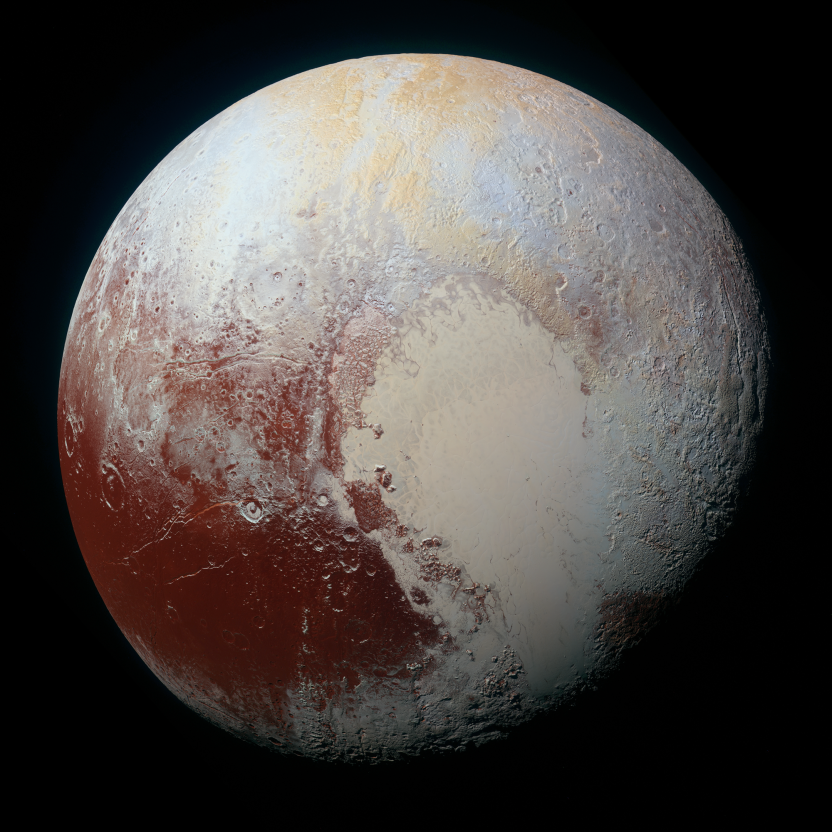 9
SOS!	SOS!	SOS!
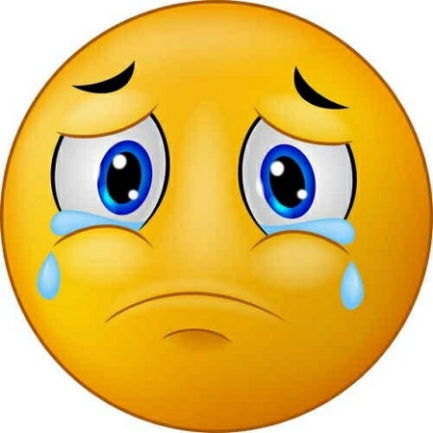 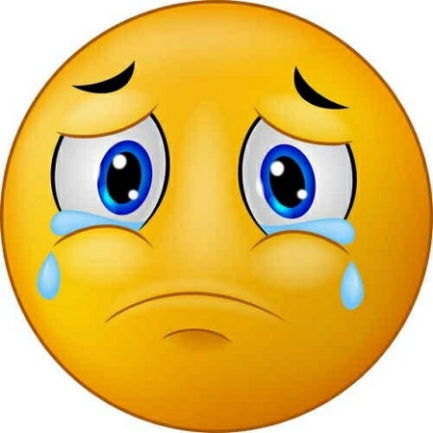 ЗЕМЛЯ
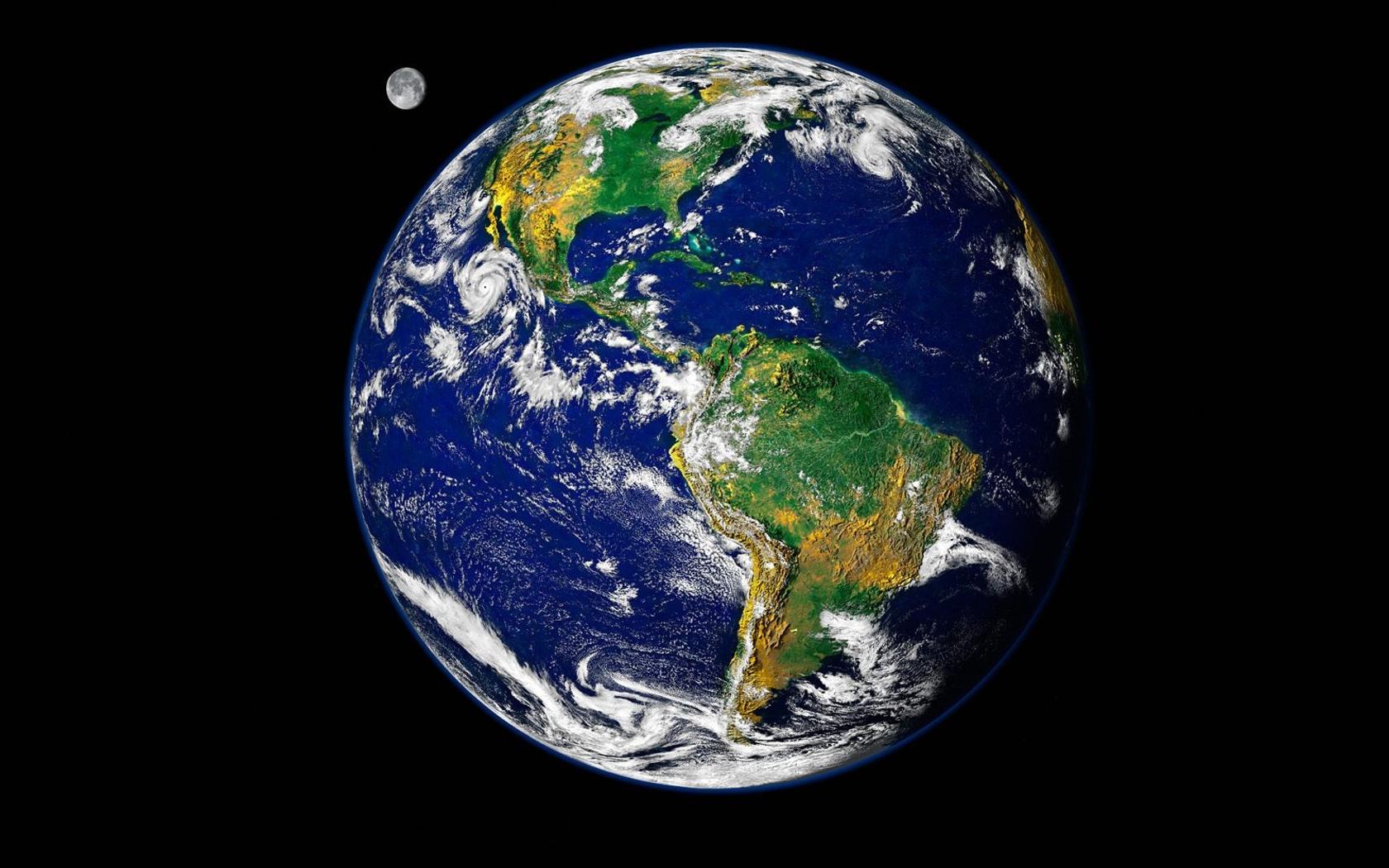 ВЕНЕРА
МЕРКУРИЙ
Солнце
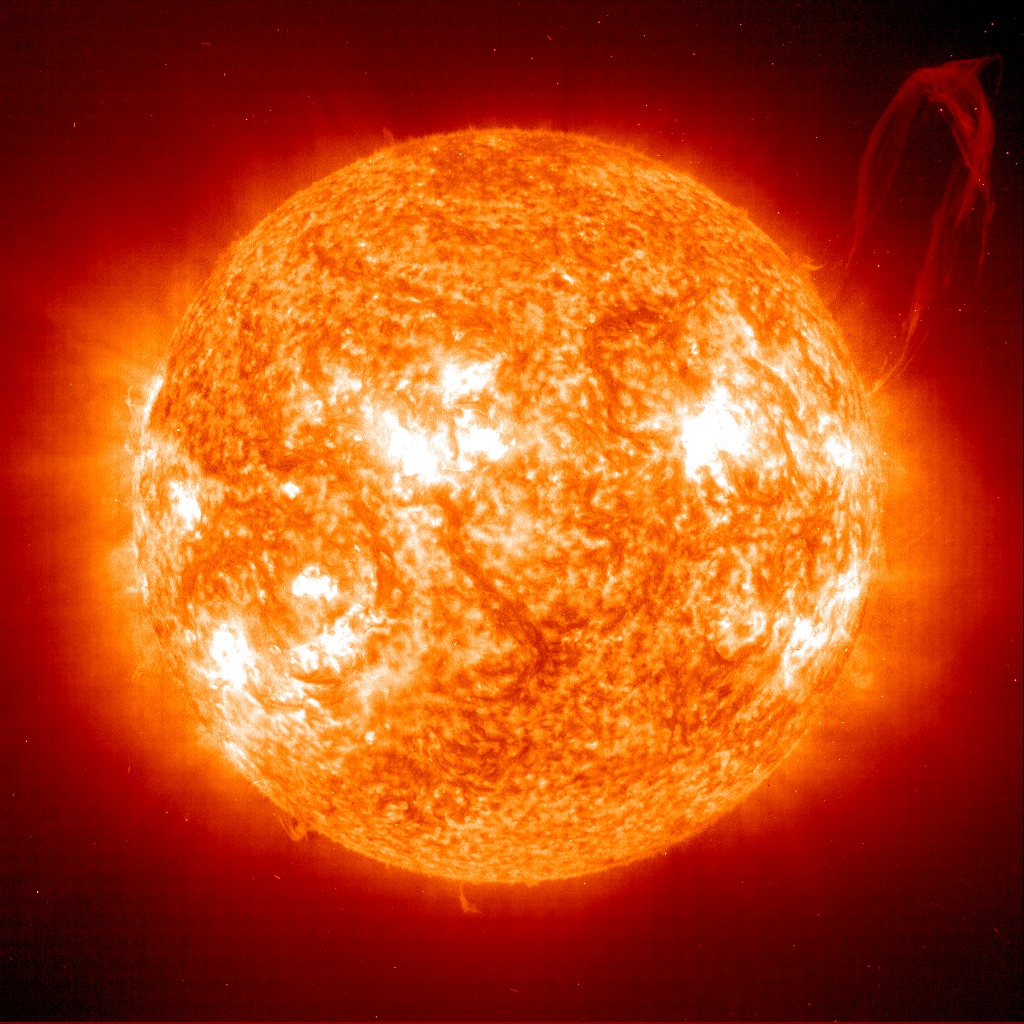 МАРС
ЮПИТЕР
САТУРН
УРАН
НЕПТУН
ПЛУТОН
СОЛНЕЧНАЯ СИСТЕМА
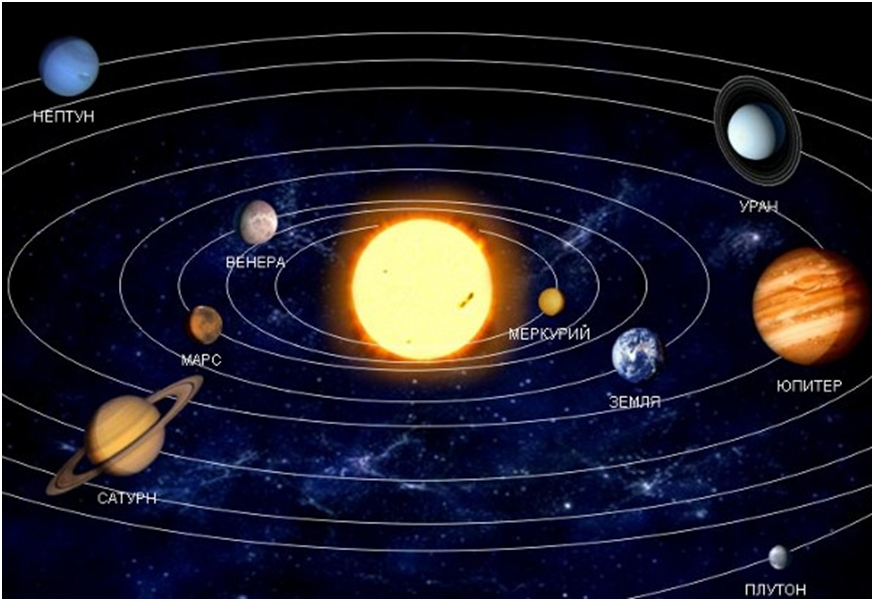 КОМЕТА
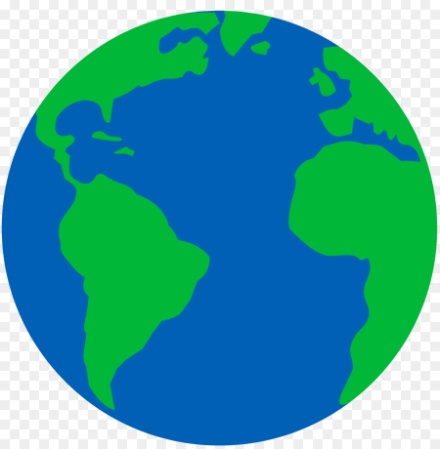 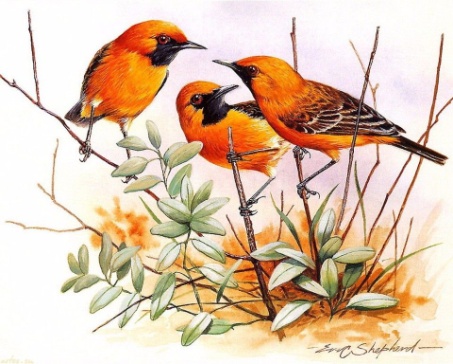 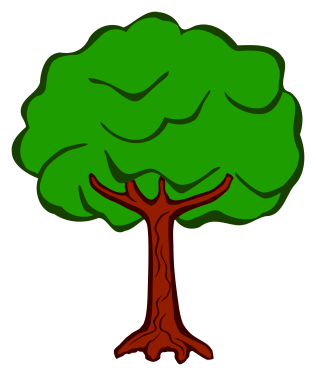 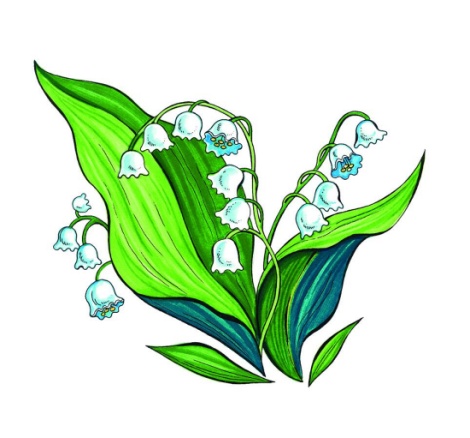 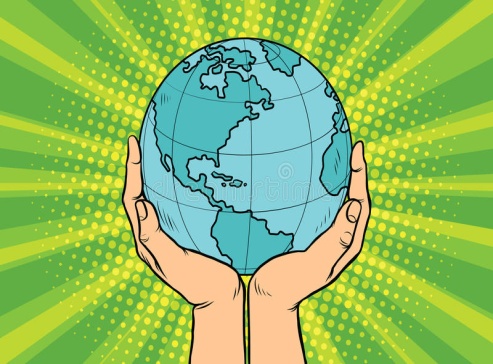 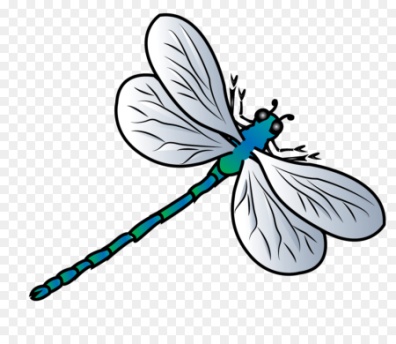 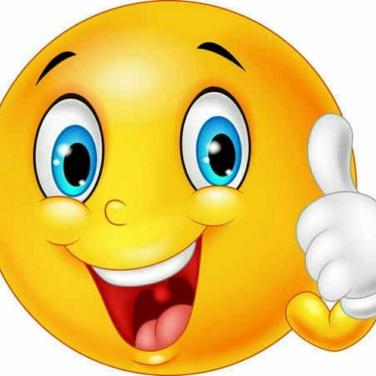 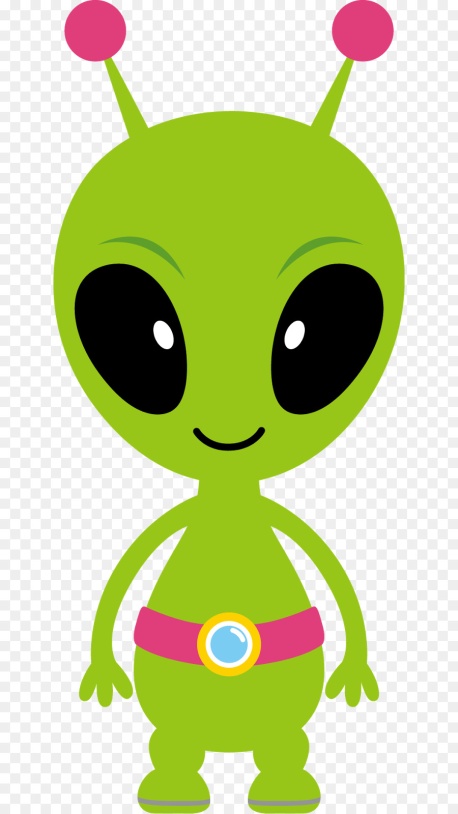 ИТОГ ЗАНЯТИЯ